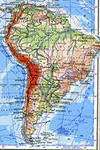 КВН«Путешествие в Южную Америку»
Конкурс-разминка
1. Можно ли на экваторе в Южной Америке кататься на коньках?
2.Почему почвы в Южной Америке красно-желтые, красные, красно-бурые?
3.Назовите коренных (эндемичных)представителей флоры и фауны, котрые встречаются только на данном материке?
4.Родиной каких сельскохозяйствен-ных культур является Южная Америка?
5.Какая страна Ю.Америки богата гуана? Что это такое, как его используют?
6.Южноамериканская лама-альпако, живущая на широте экватора имеет густую длинную шерсть. Чем вы объясните этот противоречивый с точки зрения географии, факт?
Конкурс«Южная Америка в картинках»
«КТО ЭТО ИЛИ ЧТО ЭТО?»
Что  и кто это?
капибара
Дельта р.Амазонка
«КТО ЭТО ИЛИ ЧТО ЭТО?»
и кто это?
ГИГАНСКИЕ КУВШИНКИ 
АМАЗОНИИ
ПТИЦА  ТУКАН
Что это или кто это?
АНДСКИЙ  КОНДОР
АГУТИ
Конкурс-художников
Конкурс«ЧЕРНЫЙ ЯЩИК»
ДОМАШНЕЕ ЗАДАНИЕ
Каждая команда представляет свою мини-проектную работу по Южной Америке на тему :
«САМЫЙ, САМАЯ, САМОЕ…на материке»
СПАСИБО  ЗА

 ВНИМАНИЕ!!!